Ministère de l’enseignement supérieur et de la recherche scientifique
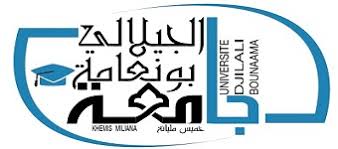 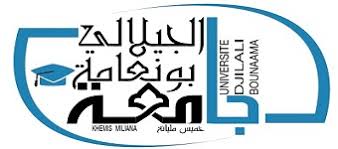 Université Djilali Bounaama Khemis Miliana
Faculté des Sciences et de la Technologie
Département de Technologie
Maintenance Industrielle
Chapitre 1. Généralités sur le concept de maintenance
DEFINITION DE LA MAINTENANCE INDUSTRIELLE :
Pour être et demeurer compétitive, une entreprise doit produire toujours mieux (qualité) et au coût le plus bas. Pour minimiser ce coût, on fabrique plus vite et sans interruption des produits sans défaut afin d’atteindre la production maximale par unité de temps. L’automatisation et l’informatique ont permis d’accroître considérablement cette rapidité de production. Cependant, les limitations technologiques des moyens de production ne permettent pas d’augmenter continuellement les cadences.
2
DEFINITION DE LA MAINTENANCE INDUSTRIELLE :
De plus, produire plus sous-entend produire sans ralentissements, ni arrêts. Pour cela, le système de production ne doit subir qu’un nombre minimum de temps de non production. Exceptés les arrêts inévitables dus à la production elle-même (changements de production, montées en température, etc.), les machines ne doivent jamais (ou presque) connaître de défaillances tout en en fonctionnant à un régime permettant le rendement  maximal.
Cet objectif est un des buts de la fonction maintenance d’une entreprise. Il s’agit de maintenir un bien dans un état lui permettant de répondre de façon optimale à sa fonction.
3
DEFINITION DE LA MAINTENANCE INDUSTRIELLE
Définition de la maintenance selon l’AFNOR par la norme NF EN 13306 (avril 2001) : Ensemble de toutes les actions techniques, administratives et de management durant le cycle de vie d’un bien, destinées à le maintenir ou à le rétablir dans un état dans lequel il peut accomplir la fonction requise. Bien maintenir, c’est assurer l’ensemble de ces opérations au coût optimal.
La définition de la maintenance fait donc apparaître 4 notions :
Maintenir qui suppose un suivi et une surveillance
Rétablir qui sous-entend l’idée d’une correction de défaut
Etat qui précise le niveau de compétences et les objectifs attendus de la maintenance 
Coût optimal qui conditionne l’ensemble des opérations dans un souci d’efficacité économique,
4
DEFINITION DE LA MAINTENANCE INDUSTRIELLE :
Le rôle de la fonction maintenance dans une entreprise (quelque soit son type et son secteur d’activité) est donc de garantir la plus grande disponibilité des équipements au meilleur rendement tout en respectant le budget alloué.
5
ROLE DE LA MAINTENANCE :
ROLE DE LA MAINTENANCE : Le service maintenance doit mettre en œuvre la politique de maintenance définie par la direction de l’entreprise ; cette politique devant permettre d’atteindre le rendement maximal des systèmes de production.
Cependant, tous les équipements n’ont pas le même degré d’importance d’un point de vue maintenance. Le service devra donc, dans le cadre de la politique globale, définir les stratégies les mieux adaptées aux diverses situations. 
La fonction maintenance sera alors amenée à établir des prévisions ciblées :
Prévisions à long terme (au delà d’une année) : elles concernent les investissements lourds ou les travaux durables. Ce sont des prévisions qui sont le plus souvent dictées par la politique globale de l’entreprise.
6
ROLE DE LA MAINTENANCE :
Prévisions à moyen terme (dans l’année en cours) : la maintenance doit se faire la plus discrète possible dans le planning de charge de la production. Il lui est donc nécessaire d’anticiper, autant que faire se peut, ses interventions en fonction des programmes de production. La production doit elle aussi prendre en compte les impératifs de suivi des matériels.
Prévisions à courts termes : elles peuvent être de l’ordre de la semaine, de la journée, voire de quelques heures. Même dans ce cas, avec le souci de perturber le moins possible la production, les interventions devront elles aussi faire l’objet d’un minimum de préparation.
7
LE SERVICE MAINTENANCE AU SEIN DE L’ENTREPRISE:
SITUATION DANS L’ENTREPRISE :
Il existe 2 tendances quant au positionnement de la maintenance dans l’entreprise :
La centralisation où toute la maintenance est assurée par un service. Les avantages sont :
Standardisation des méthodes, des procédures et des moyens de communication
Possibilité d’investir dans des matériels onéreux grâce au regroupement
Vision globale de l’état du parc des matériels à gérer
Gestion plus aisée et plus souple des moyens en personnels
Rationalisation des moyens matériels et optimisation de leur usage (amortissement plus rapide)
8
LE SERVICE MAINTENANCE AU SEIN DE L’ENTREPRISE:
Diminution des quantités de pièces de rechange disponibles
Communication simplifiée avec les autres services grâce à sa situation centralisée.
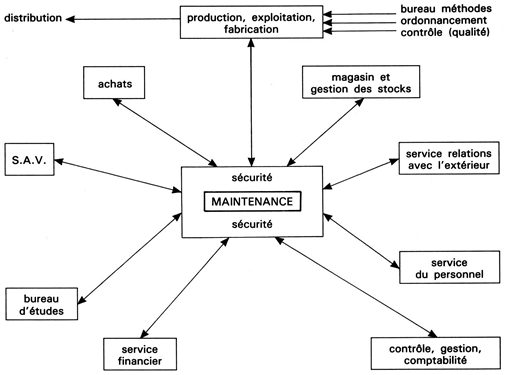 9
LE SERVICE MAINTENANCE AU SEIN DE L’ENTREPRISE:
La décentralisation, où la maintenance est confiée à plusieurs services, de dimension proportionnellement plus modeste, et liés à chacun des services de l’entreprise.
Dans ce cas, le service maintenance n’a pas de direction unique. Les différents pôles maintenance adjoints aux autres services de l’entreprise dépendent bien souvent hiérarchiquement de ces derniers.
Les avantages sont :
Meilleures communications et relations avec le service responsable et utilisateur du parc à maintenir
Effectifs moins importants dans les différentes antennes
Réactivité accrue face à un problème
Meilleure connaissance des matériels et Gestion administrative allégée
10
LE SERVICE MAINTENANCE AU SEIN DE L’ENTREPRISE:
Remarque : Il va de soi que les 2 modèles d’organisation étant contraires, les avantages de l’un sont souvent les inconvénients de l’autre.
DOMAINES D’ACTION DU SERVICE MAINTENANCE :
Dans une entreprise, il existe un grand nombre de matériels différents qui sont liés ou non à la production. C’est dans ce contexte qu’apparaît la nécessaire polyvalence des techniciens de maintenance ainsi que leurs capacités d’adaptation. La liste (non exhaustive) qui suit permet de se rendre compte de la variété des actions qui constituent souvent le quotidien de la mission d’un service maintenance :
Maintenance préventive et corrective de tous les systèmes dont le service a la charge ainsi que toutes les opérations de révisions, contrôles, etc.
11
LE SERVICE MAINTENANCE AU SEIN DE L’ENTREPRISE:
Travaux d’installation et de mise en route de matériels neufs
Travaux directement liés aux conditions de travail : sécurité, hygiène, environnement, pollution, etc.
Amélioration, reconstruction et modernisation des installations
Gestion des pièces de rechange, des outillages et des moyens de transport et de manutention
Fabrication de certaines pièces détachées
Travaux divers dans les locaux de l’entreprise, agrandissements, déménagements
Gestion des différentes énergies et des réseaux de communication
12
LE SERVICE MAINTENANCE AU SEIN DE L’ENTREPRISE:
Pour tous ces points, l’objectif permanent est de maintenir les matériels dans un état optimal de service. La priorité sera bien sur toujours orientée vers l’outil de production.
Le service maintenance doit donc maîtriser le comportement des matériels en gérant les moyens nécessaires et disponibles. C’est là que l’importance de la mutation de l’entretien traditionnel vers une logique de maintenance prend toute son importance.
13
LE SERVICE MAINTENANCE AU SEIN DE L’ENTREPRISE:
ENTRETIEN ET MAINTENANCE :
L’entretien se contente d’intervenir sur un système défaillant pour relancer la production et effectue les opérations courantes préconisées par le constructeur. Il n’y a donc pas prise en compte des caractéristiques spécifiques des conditions de fonctionnement (cadence, ancienneté, température ambiante, etc.). On peut donc être conduit à effectuer (sans évaluation à priori ou à posteriori) à faire trop ou pas assez d’entretien.
Entretenir, c’est subir alors que maintenir, c’est prévoir et anticiper.
En effet, par la prise en compte des objectifs de production et par la connaissance du comportement du matériel, la maintenance considère les notions de « bon état » et de « rendement » comme relatives. De par des démarches de réflexion et par ses relations avec la production, la maintenance concourt à l’augmentation de la productivité.
14
LE SERVICE MAINTENANCE AU SEIN DE L’ENTREPRISE:
L’objectif primordial de la maintenance est d’optimiser en permanence la disponibilité de l’outil de travail. Ainsi, elle participe à la production globale.
Elle est donc reconnue comme une activité nécessaire (génératrice de profits) alors que l’entretien traditionnel était considéré comme une charge financière.
IMPORTANCE DE LA MAINTENANCE ET TYPES D’ENTREPRISE :
L’importance de la maintenance diffère selon le secteur d’activité. La préoccupation permanente  de la recherche de la meilleure disponibilité suppose que tout devra être mis en œuvre afin d’éviter toute défaillance. La maintenance sera donc inévitable et lourde dans les secteurs où la sécurité est capitale. Inversement, les industries manufacturières à faible valeur ajoutée pourront se satisfaire d’un entretien traditionnel et limité.
15
LE SERVICE MAINTENANCE AU SEIN DE L’ENTREPRISE:
Importance fondamentale : nucléaire, pétrochimie, chimie, transports (ferroviaire, aérien, etc.).
Importance indispensable : entreprises à forte valeur ajoutée, de process, construction automobile.
Importance moyenne : industries de constructions diversifiées, coûts d’arrêts de production limités, équipement semi automatiques.
Importance secondaire : entreprises sans production de série, équipements variés.
Importance faible ou négligeable : entreprise manufacturière, faible valeur ajoutée, forte masse salariale.
16
LE SERVICE MAINTENANCE AU SEIN DE L’ENTREPRISE:
LE TECHNICIEN DE MAINTENANCE :
Tout ce qui a été cité précédemment met en évidence l’indispensable pluridisciplinarité de la fonction maintenance. Le technicien doit donc être capable d’intervenir efficacement dans nombre de domaines et savoir s’adapter à toute situation prévue ou fortuite.
Le technicien devra avoir des compétences techniques dans des domaines aussi variés que la mécanique, l’électrotechnique, m’automatique, l’hydraulique, etc. En effet, les systèmes actuels sont pluri techniques et  pluri énergies. Par ailleurs, le technicien devra avoir des compétences dans les domaines de la gestion, du planning, etc.
17
FONCTIONS ET TACHES ASSOCIEES A LA MAINTENANCE :
La maintenance devenant de plus en plus informatisée (MAO ou GMAO), l’utilisation de l’informatique est donc devenue indispensable pour le technicien. L’informatisation de la maintenance n’est pas une fin en soi, mais doit être considérée comme un outil d’aide à la décision face à une situation donnée.
18